ENOTHTA Ι: ΤO ATOMO KAI Η ΚΟΙΝΩΝΙΑ
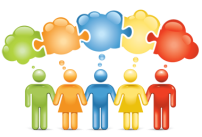 Κεφάλαιο 1: Εισαγωγικές έννοιες
1.1. Άτομο «φύσει κοινωνικό ον»
«Ο άνθρωπος είναι από τη φύση του πολιτικό, οικονομικό και κοινωνικό ον» (Ηθικά Ευδήμεια).
Μετέχει δηλαδή στην κοινωνική, οικονομική και πολιτική ζωή.
Αριστοτέλης (384 - 322 π.Χ.)
Δρ. Μ. Λούντζη, 1o Πειραματικό Γυμνάσιο Αθηνών, Σχ. Έτος 2019 - 20
Κεφάλαιο 1: Εισαγωγικές έννοιες
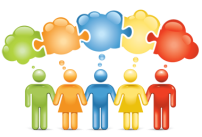 1.1. Άτομο «φύσει κοινωνικό ον»
Κεφάλαιο 1: Εισαγωγικές έννοιες
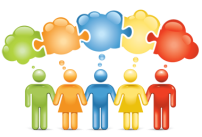 1.2. Τι είναι κοινωνία
Κοινωνία είναι σύνολο ανθρώπων που έχει τα εξής χαρακτηριστικά:
Κεφάλαιο 1: Εισαγωγικές έννοιες
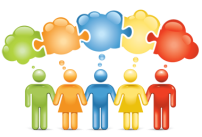 1.2. Τι είναι κοινωνία
Βασικά χαρακτηριστικά της ελληνικής κοινωνίας
Κεφάλαιο 1: Εισαγωγικές έννοιες
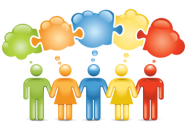 1.2. Τι είναι κοινωνία
Βασικά χαρακτηριστικά της ελληνικής κοινωνίας
Αρνητικές όψεις της ελληνικής κοινωνίας
Κεφάλαιο 1: Εισαγωγικές έννοιες
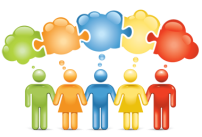 1.3. Ατομική και κοινωνική συμπεριφορά